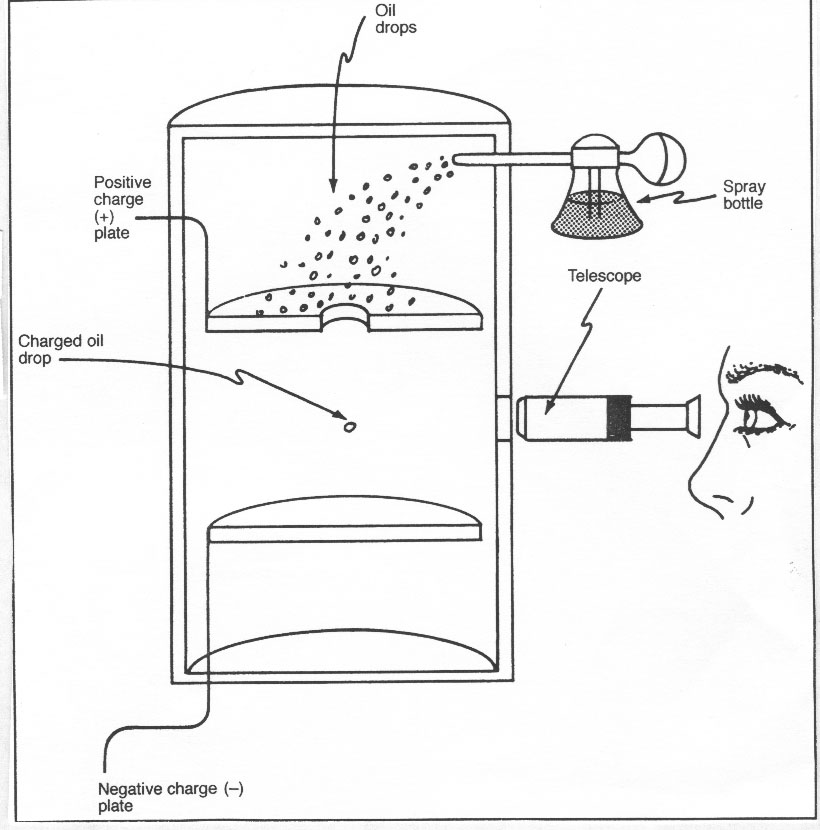 Overview
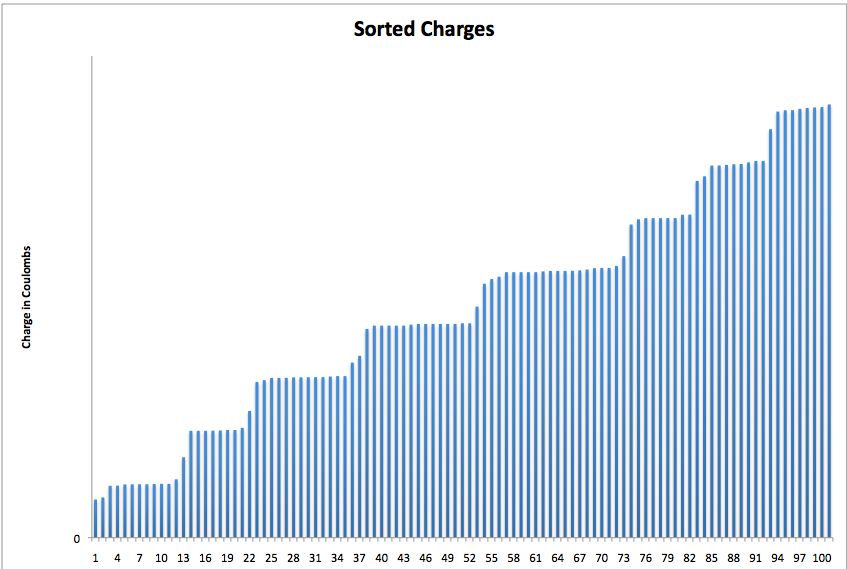